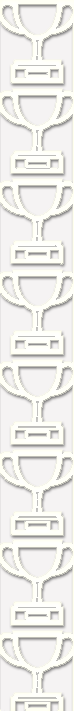 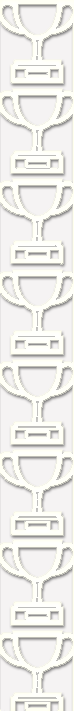 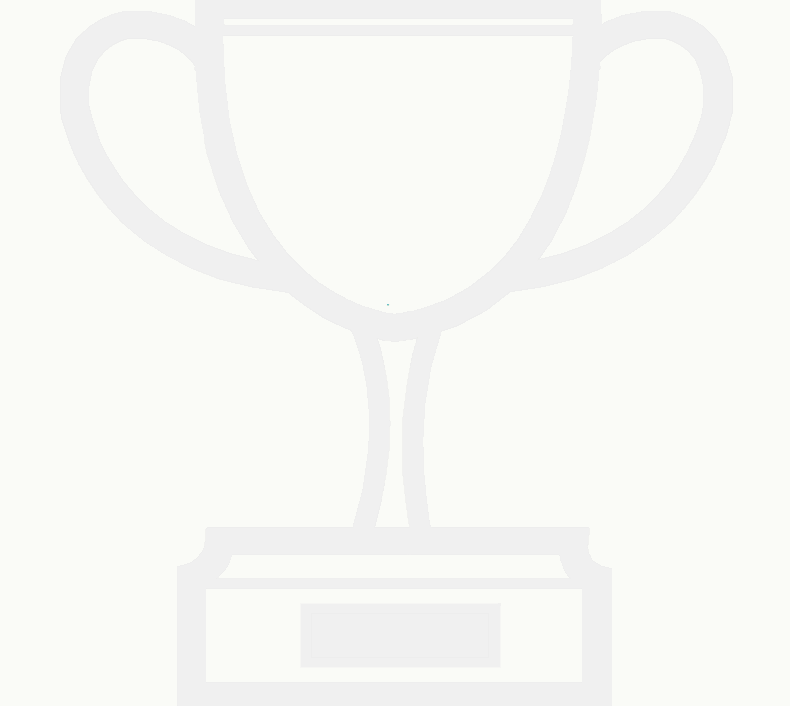 School NameCERTIFICATE OF APPRECIATION
is hereby granted to:






Student Name
for outstanding performance in
Class/Project Name

20 October 2015

_______________________
Presenter’s Name and Title